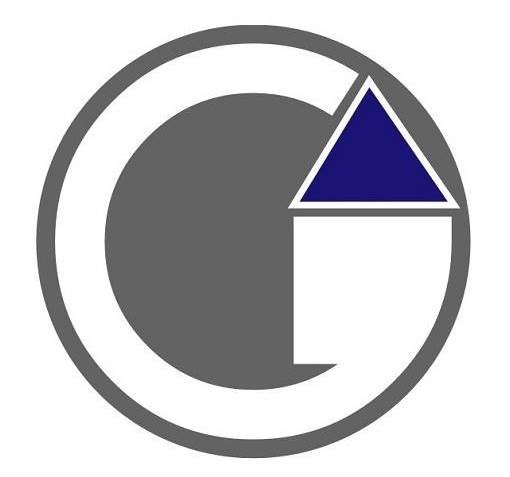 Gestimax
 Os seus projectos… As nossas soluções
Desde   2003
www.gestimax.pt